BA
CONFERENCE
2019
User Stories in a Waterfall World
When a large cross-functional project is running waterfall, but your team is agile.
Presenter Overview: Sam Wade
Project Manager and Agile Coach

Running teams for over 20 years
Background spans eComm, Marketing, Finance, Omnichannel, & Supply Chain
PMP and several Agile Certification
BBA from Ohio U in Finance and MBA from Northwestern’s Kellogg School of Management
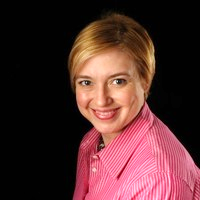 I believe strongly that agile enables individuals to do the best work of their careers in fun and supportive teams.  Those teams, in turn, deliver exceptional value to their organizations.
Kickoff
Hybrid Program: WHY, WHEN, HOW, WHAT
Why are large programs often agile?
When are project tasks done on hybrid programs?
What are the advantages of story boarding in a Hybrid environment?
How do we avoid common challenges and leverage best practices?
WHY are large programs often hybrids?
Percentage of Team Using Agile (1)
52% Respondents say their organizations have ½ or less or no agile teams.
# 1 Not all teams are agile!
Collabnet VersionOne 14th Annual State of Agile Survey (1)
WHY are large programs often hybrids?
# 2 Large programs typically have set deadlines and large dependencies requiring big bang launches.
EXAMPLES
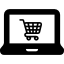 a
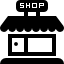 Mergers and Acquisitions
Omnichannel Initiatives
Back-end Upgrades
WHEN? How hybrid programs often work(2)
“Water”
Requirements – Program-wide Agreement on High-Level Requirements
Dependencies - Timing / Management
Reporting -  Establishing mechanisms to rely status, risk  and issues
Sprint Planning – Prioritize, Finalize User Stories and Assign Story Points
Scrum, Dev & Test – Executing the work by User Stories 
End of Sprint -  Acceptance by Product Owners and Impacted Cross-Functional Teams 
Retrospective for Continuous Improvement
“Scrum”
Requirements – Program-wide Agreement on High-Level Requirements
Dependencies - Timing / Management
Reporting -  Establishing mechanisms to rely status, risk  and issues
“Fall”
Meet our Cast
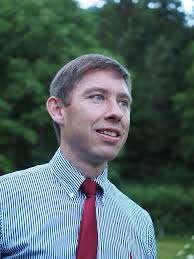 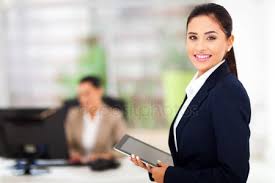 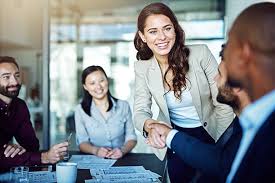 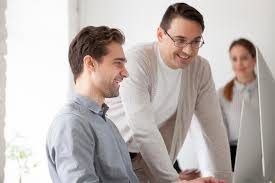 Steve
Program Manager
Sally
Program BA
Sara
Scrum Master
David
Agile Dev Lead
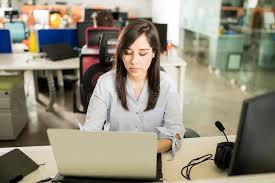 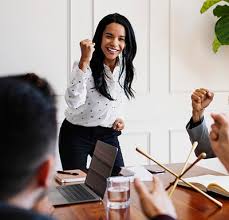 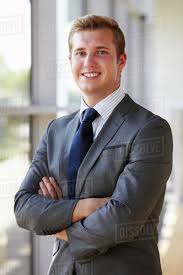 Meg
QA Lead
Amanda
Agile Prod Mgr
Aaron
Agile BA / QA
WHEN? Challenges with Hybrid Programs (3)
2 Wks
2 Wks
2 Wks
2 Wks
2 Wks
2 Wks
2 Wks
EX - Waterfall schedule
Detailed Design
Development
Testing
Deploy
EX – Agile Schedule
High Level Design
Dev, Test & Deploy
Dev, Test & Deploy
Dev, Test & Deploy
Dev, Test & Deploy
Dev, Test & Deploy
Dev, Test & Deploy
I may need to re-prioritize to optimize user experience
I need answers to complete my requirements docs
I need the agile team to assist with integration testing
I need a list of all the work and when it will be done
I need code from other teams to be working
After 2nd week, I need test data
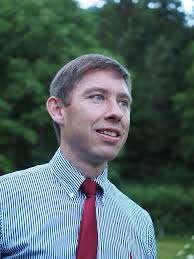 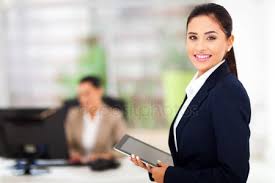 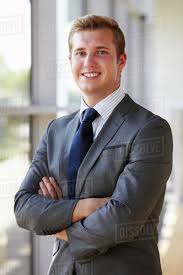 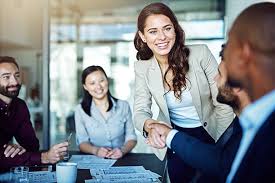 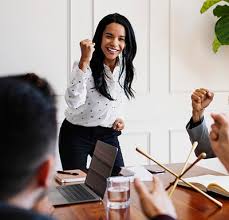 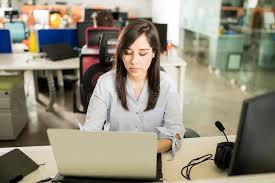 Steve
Program Manager
Sally
Program BA
Aaron
Agile BA / QA
Sara
Scrum Master
Amanda
Agile Prod Mgr
Meg
QA Lead
Adaptability / User Focus
Phasing / Dependencies
Integration Testing
Planning / Reporting
Level of Detail
Test Data
HOW? Opportunities on Hybrid Programs
ALLIGNMENT OPPORTUNITIES
Planning / Reporting
Integration Testing
Phasing / Dependencies
Adaptability / User Focus
Level of Detail
Test Data
Reporting should align w sprint cadence.  Sprint Reviews will provide progress reports effectively to leadership (2)
Use story boards to get to integrated user focused design
Waterfall Development in iterations to address dependencies and supply early test data
Plan for late changes by establishing cross-functional agile teams to support late changes (3)
Coordinated test plan development
Reqmts v. User Stories
Demo of Storyboarding
HOW? Requirements v. User Stories
Business Requirement
User Story
Primary Objective
Clearly and in detail define WHAT the system should do.  Used to limit scope.
User focused statement, with the WHO, WHAT, and WHY.  Brief to remind the group of conversations
As a <who>, I need <what> so that <why>
Varies
Often, “the system (Must/Should/Could) have the ability to…”
Format
Business Analyst meets with  business and system leaders 
BA develops requirements document
List of stakeholders sign off on requirements before design and development begin
Following sign-off, changes are made through change requests
Anyone can write a user story, often there is a business analyst on the project who documents the user story and the acceptance criteria.  

Product owner (PO) approves the user story.  
Team may amend or change as needed in conversations with PO.  
Whenever possible, the team seeks to incorporate changes from the PO
Who develops and approves
HOW? Omnichannel Example
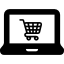 Starting up an Omnichannel Buy Online Pick Up Instore (BOPIS)
eCommerce
Order Management System
Global Inventory Management
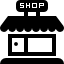 Point of Sale System
Financial System
Product Information System
HOW? Example Requirements v. User Stories
Business Requirement
eCommerce system must have the ability to: 
Interface with global inventory 
Display Pick Up in Store Option 
based on customer store preferences
inventory availability
Order Management System must have the ability to:
Trigger store employee to prepare order
Send confirmation to customer that order is ready
Process credit card upon pickup by customer
Pass inventory adjustments to global inventory system
User Story
As a customer, I want to be able to order online then pick up in store so that I receive exactly what I want without paying shipping.
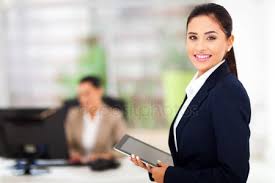 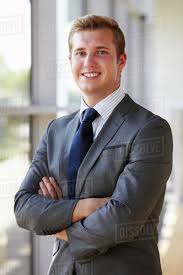 Sally
Program BA
Aaron
Agile BA / QA
WHAT? Story Boarding Technique
NOTE:
Story board is NOT a flow cart
Focus on high-level customer narrative
Look at exceptions and different users
Opportunity: Leverage Story Boarding (4)
Structure and visual design
Keep focused on user experience
Clear vertical slices
User Activity on Horizontal
Elaboration / Details
WHAT? Story Boarding Steps
Steps(4):
Frame – high-level who what, and why
Map the big picture – “mile wide inch deep”, start with most critical user type
Explore
Slice out viable releases
Slice out development strategy
BOPIS EXAMPLE:
Typical BOPIS Customer is a working mother of above average income and 1-2 children
As a working mother, I want to buy online and pick up in store in order to save time and avoid shipping costs.
Alternative customers, exception scenarios, opportunities to delight customer
(4) From materials on Cardboardit.com
WHAT? Omnichannel Story Boarding
Customer Selects Products
Customer Billed for Order
Customer Places Order to Pick Up
Customer Picks up Order
Search Product
Filter by preferred store
EXAMPLE
INT – Product Information System
Set Preferred Store
ETA for pick-up displays
INT - Online and Instore Inventory
INT – Safety Stock
Citations
https://www.stateofagile.com/#ufh-i-521251909-13th-annual-state-of-agile-report/473508
https://bia.ca/improve-project-success-using-a-hybrid-agile-framework/
Agile and Lean Program Management: Scaling Collaboration Across the Organization, Johanna Rothman
 https://cardboardit.com/tours/#journeys
https://www.agilealliance.org/what-is-hybrid-agile-anyway/
APPENDIX
HIGH
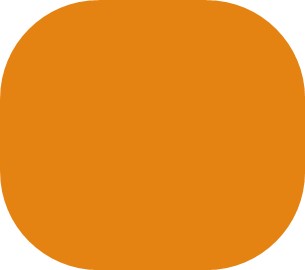 “Incremental”
Iterative, Incremental, or Agile? (All content from 5)
Agile
Frequency of Delivery
CONTINUM
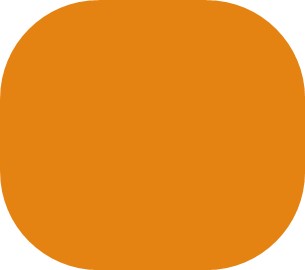 “On the continuum from Plan-Driven approaches (lower-left) to Agile approaches (upper-right) there are different degrees of delivery (incremental) and degrees of change (iterative). Those techniques that achieve BOTH high degrees of delivery AND high degrees of adaptability are called ‘Agile’.”
Plan Driven
LOW
“Iterative”
HIGH
Degree of Change
LOW
(5) Agile Alliance , “What is hybrid agile anyway?”